BENVINGUTS!
EL NOU CURS: 2n
L’INICI DEL CURS
 EQUIP DE MESTRES DE 2n:
 	TUTORA 2n A : NURIA DOÑORO
	ANGLÈS: JASMINA DE GEA
	LLENGUA CASTELLANA: MÍRIAM CUESTA
	SEP 2n A: ELENA MUNTANÉ I FANNY
	RACONS: ELENA GÒMEZ I DIONÍS VILLANUEVA
	EDUCACIÓ FÍSICA: DIONÍS VILLANUEVA
	RELIGIÓ: ÀNGELS DÍEZ 
	MÚSICA: FANNY MAFFET
	EDUCACIÓ ESPECIAL: ROSA CUESTA
L’EDUCACIÓ PRIMÀRIA. EL CURRÍCULUM.
   L’educació primària és la primera etapa de l’educació obligatòria.

             					                        Cicle Inicial      1r i 2n
   ETAPA EDUCACIÓ PRIMÀRIA    		Cicle Mitjà	3r i 4t
						                        Cicle Superior  5è i 6
El currículum d’Educació Primària l’estableix el Departament d’Ensenyament de la Generalitat de Catalunya i organitza els ensenyaments en àmbits que agrupen, segons la seva afinitat i el seu caràcter complementari, les àrees de coneixement.
Dins de cada àmbit, també hi trobem diferents dimensions,  que agrupen les competències bàsiques pròpies de cada àmbit que l’alumne ha d’assolir en acabar l’etapa i que contribueixen a l'assoliment de les competències bàsiques.
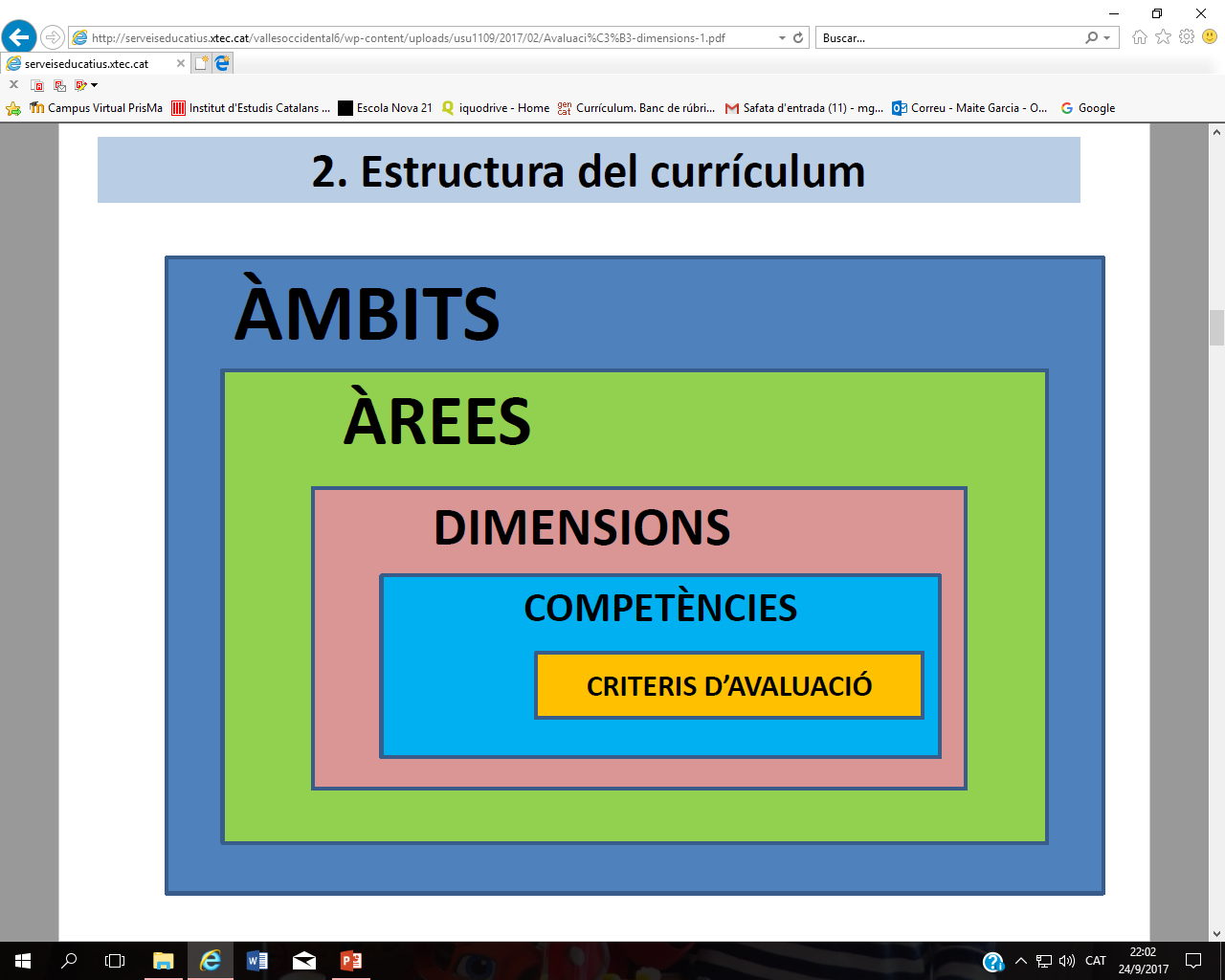 DIMENSIONS

ÀMBIT LINGÜÍSTIC: Àrea de llengua catalana, llengua castellana i llengua anglesa.
Dimensions
Comunicació oral
Comprensió lectora
Expressió escrita
Literària
Plurilingüe i intercultural

ÀMBIT MATEMÀTIC: Àrea de matemàtiques.
Dimensions:
Resolució de problemes
Raonament i prova
Connexions
Comunicació i representació

ÀMBIT DE CONEIXEMENT DEL MEDI: Àrea de coneixement del medi natural, àrea de coneixement del medi social i cultural.
Dimensions:
Món actual
Salut i equilibri personal
Tecnologia i vida quotidiana
Ciutadania
ÀMBIT ARTÍSTIC: Àrea d’educació artística: visual i plàstica, música i dansa.
Dimensions
Percepció, comprensió i valoració
Interpretació i producció
Imaginació i creativitat

ÀMBIT D’EDUCACIÓ FÍSICA: Àrea d’educació física.
Dimensions:
Activitat física
Hàbits saludables
Expressió comunicació corporal
Joc motor i temps de lleure

ÀMBIT D’EDUCACIÓ EN VALORS: Àrea d’educació en valors socials i cívics.
Dimensions:
Personal
Interpersonal
Social
COMPETÈNCIES BÀSIQUES: les competències bàsiques es desenvolupen en les 
    diferents àrees.
    Per a l’educació obligatòria s’estableixen com a competències bàsiques les següents:

COMPETÈNCIA COMUNICATIVA LINGÜÍSTICA I AUDIOVISUAL
COMPETÈNCIES ARTÍSTICA I CULTURAL
TRACTAMENT DE LA INFORMACIÓ I COMPETÈNCIA DIGITAL
COMPETÈNCIA MATEMÀTICA
COMPETÈNCIA D’APRENDRE A  APRENDRE 
COMPETÈNCIA D’AUTONOMIA I INICIATIVA PERSONAL
COMPETÈNCIA EN EL CONEIXEMENT I LA INTERACCIÓ AMB EL MÓN FÍSIC
COMPETÈNCIA SOCIAL I CIUTADANA
ATENCIÓ A LA 
DIVERSITAT
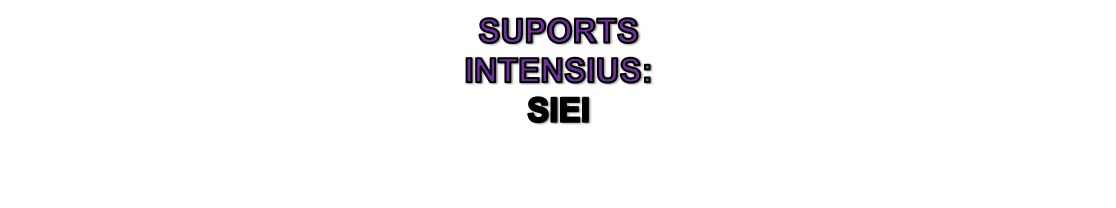 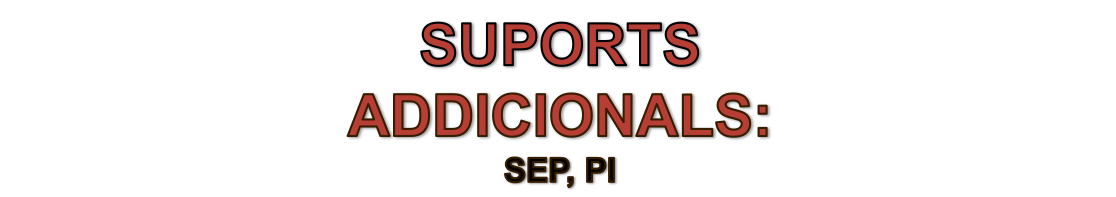 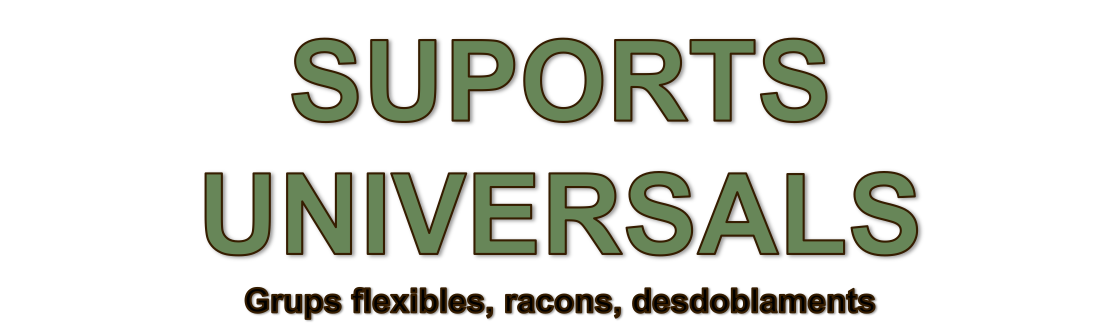 PSICOPEDAGOGA DE L’EAP: Anna Torra
Forma part dels equips d’assessorament i orientació psicopedagògica del departament que donen suport al professorat amb l’alumnat que tenen necessitats educatives especials i que ha estat prèviament derivat pels tutors i tutores.
CONTINGUTS QUE ES TREBALLEN A 2n.
Els continguts del curs es poden consultar a la pàgina web.

METODOLOGIA I ORGANITZACIÓ DE 2n
LA  ROTLLANA, RACONS, DESDOBLAMENTS, SEP.
TREBALL EN GRAN GRUP, EN PETITS GRUPS, PARELLES I INDIVIDUAL. 
ENCARREGATS
LECTURA COMPARTIDA (Amb padrins de sisè).
ELS PROJECTES (Dos al llarg del curs).
RELIGIÓ/JOCS DE TAULA-JOC SIMBÒLIC
ELS ARXIVADORS, LA LLIBRETA VERMELLA I LA CARPETA VERMELLA . 
MEMÒRIA USB.
LA LLIBRETA VIATGERA I ELS DEURES. LA CARPETA BLAVA.
BIBLIOTECA D’AULA I PRÉSTEC
EL PATI I L’ESMORZAR
ELS ANIVERSARIS
HIGIENE I EDUCACIÓ FÍSICA
UN DIA  A  2n. L’HORARI
ASPECTES ORGANITZATIUS GENERALS
   CALENDARI DEL CURS: veure la pàgina web del centre.
   ENTRADES I SORTIDES: horari. Puntualitat. Justificació absències per 
     escrit. L’assistència a l’escola és obligatòria.
     Sortida: cal esperar davant dels porxos i saludar amb claredat.
   ENTREVISTES AMB LA TUTORA/ EL TUTOR. Horari d’atenció a les famílies: 
    Dimarts de 11.00 a 12.15 h. Intensiu d’entrevistes al febrer.
   INFORMES 2n:  desembre, març i juny.
   REUNIONS D’AULA: inici de curs i la segona al 2n trimestre.
   SORTIDES DEL CURS: pagament, autorització i normativa.
	- Sortida d’art: Fundació Tàpies (17 d’octubre)
	- Teatre “ATENEU” Vilassar de Mar: 
	- Teatre en anglès
	- Sortida de projecte: Museu Egipci de Barcelona. (Taller arqueològic a Palau-Solità i Plegamans)
	- Sortida de ciències: si s’escau.
	(Casos en que es retornen els diners)
INFORMACIONS DIVERSES

 BATA I GOT
 BETES  I  NOM 
 SABATES  AMB  VELCRO
 BOSSETES I CARTERES
 MEDICAMENTS
 JOGUINES, LLAMINADURES, APARELLS ELECTRÒNICS
 PEDICULOSI Importància de la prevenció.
  AUTORITZACIONS PER RECOLLIR UN GERMÀ
  INCIDÈNCIES D’ALUMNES
 WEB I BLOGS DE L’ESCOLA
 FOTOS I XARXES SOCIALS
 IMPORTÀNCIA DE LLEGIR BÉ LES CIRCULARS. Entregar els resguards a qui pertoca.
 TUTORA: a qui primer us heu d’adreçar.
 COMUNICACIÓ A SECRETARIA DE QUALSEVOL CANVI EN LES DADES PERSONALS.
 PROTOCOL D’ACTUACIÓ AMB ELS PROFESSIONALS EXTERNS.
DELEGATS DE CLASSE
    Es necessiten dos pares/mares voluntaris per aquest càrrec.

 VOLUNTARIS PER LA BIBLIOTECA DE L’ESCOLA 

 VOLUNTARIS PER LA COLLA GEGANTERA


 ACOMPANYANTS VOLUNTARIS PER SORTIDES PEL POBLE, TEATRE...
   Avisar al tutor/a o a direcció de l’horari disponible. Omplir imprès.
PRECS I PREGUNTES


SI TENIU ALGUN DUBTE DE CARÀCTER GENERAL, ÉS EL MOMENT DE PLANTEJAR-LO.  

LES QÜESTIONS PARTICULARS ES RESOLDRAN EN LES ENTREVISTES INDIVIDUALS. 

                                                   GRÀCIES
GRÀCIES PER LA 
VOSTRA  ATENCIÓ
Podreu trobar aquesta presentació a la pàgina web del centre:
              www.masmaria.cat